Мына сұрақтарға жауап берейік:
Тіл әліпбиі 
Синтаксис 
Транслятор
Айнымалылар
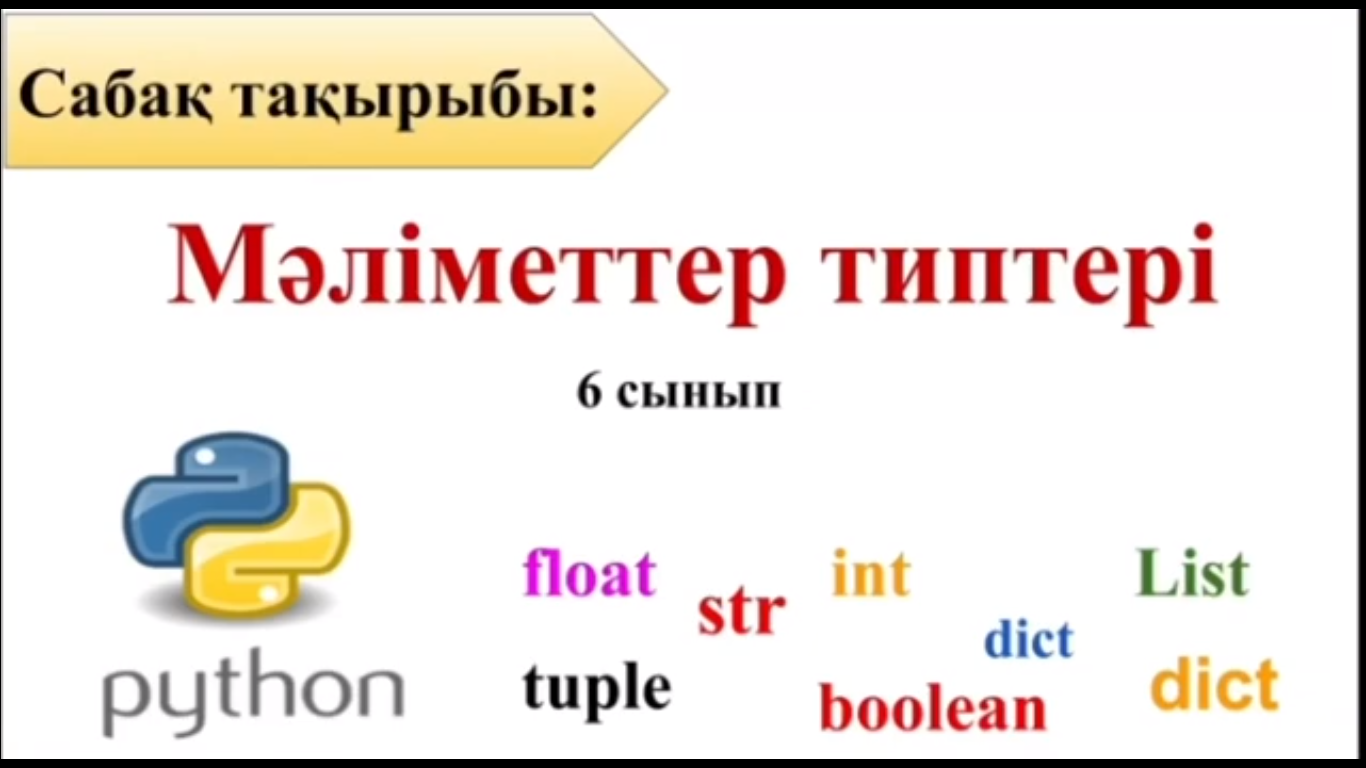 Бүгінгі сабағымыздың мақсаты:
Программалау тілінің типтері  мәлімет типтерін біледі;
Мәлімет типтері мысалдар келтіріп, оларды қолдана алады
91-бет
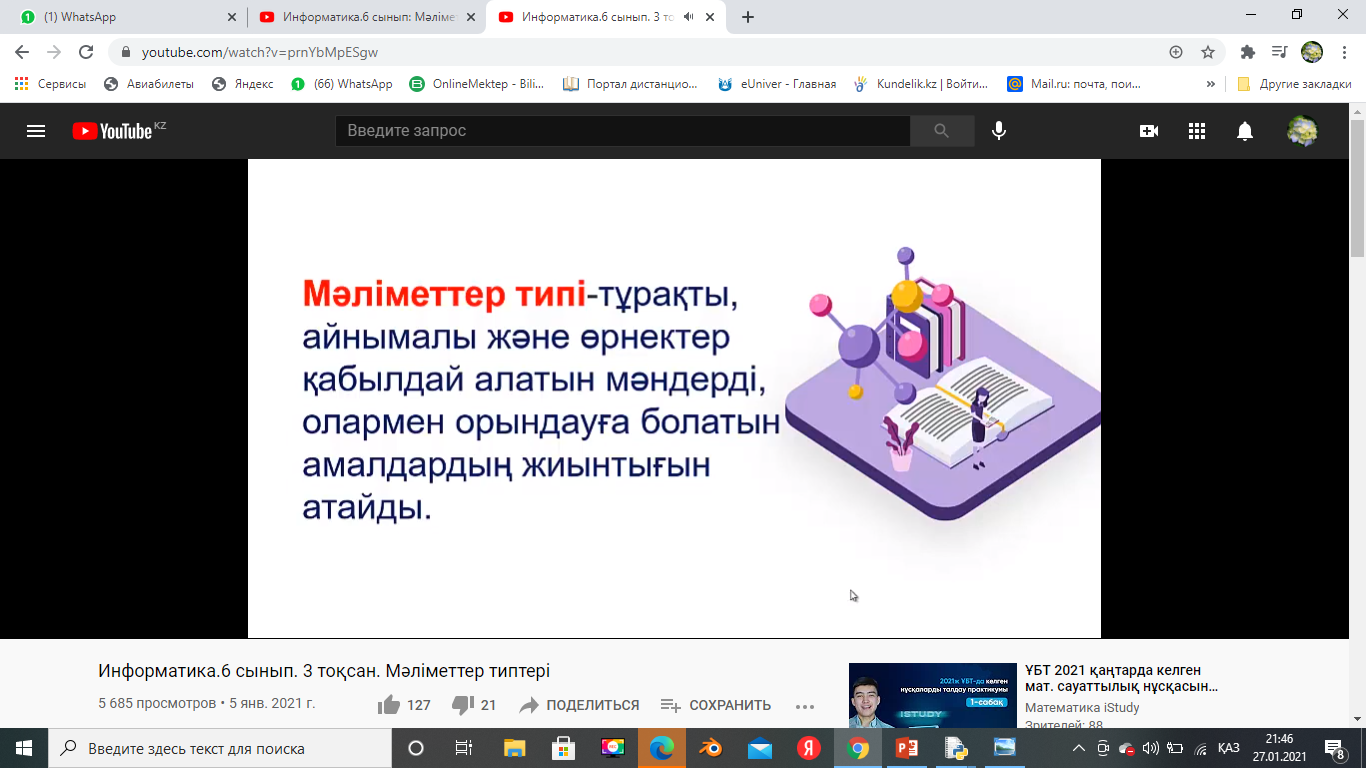 Мына есепті шығарып көрейік:
>>> int=23
>>> float=22.73415
>>> print (int,float)
Топтасып орындайық (Мысал келтір)
Дескриптор:
Мәліметтер типтерін біледі
Мәліметтер типтеріне мысалдар келтіреді
Үйге тапсырма :
17 тақырыпты оқу
«Үй тапсырмасы» дәптерге орындау